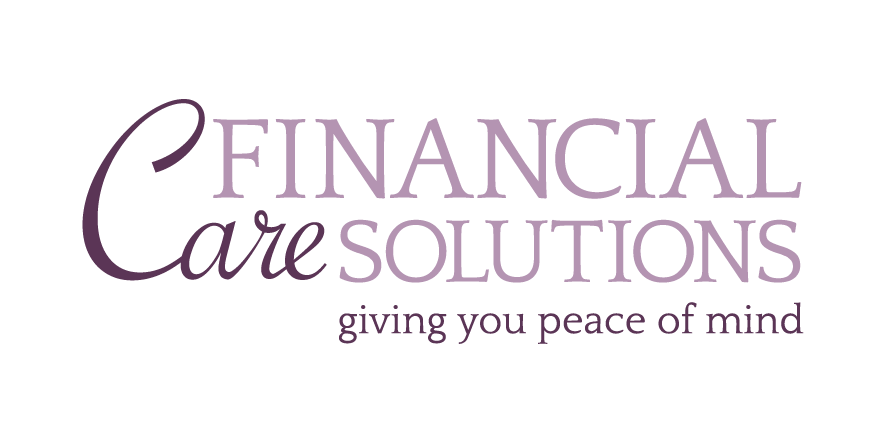 Funding Long Term Care
AGE UK – Planning for Later Life
  27th November 2017

Catriona Lumiste Dip CII, Dip PFS, Cert CII (MP)
SOLLA Accredited Later Life Adviser 
& Care Fees Planning Specialist
About me
Independent Financial Adviser with Care specialism
SOLLA Accredited Later Life Adviser
SOLLA Care Advice Standard
SOLLA Retirement Advice Standard
SOLLA Advisory board 
Dementia Friends Champion
Professional partner of Care Adviser Network
Trustee of Carers Support Merton
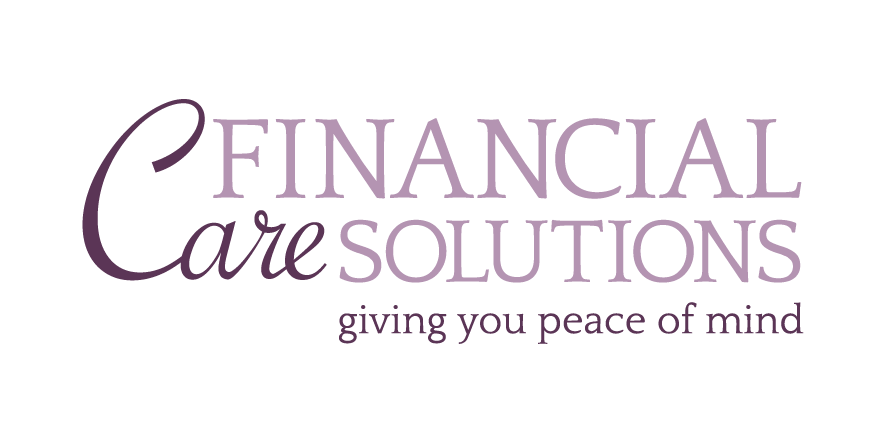 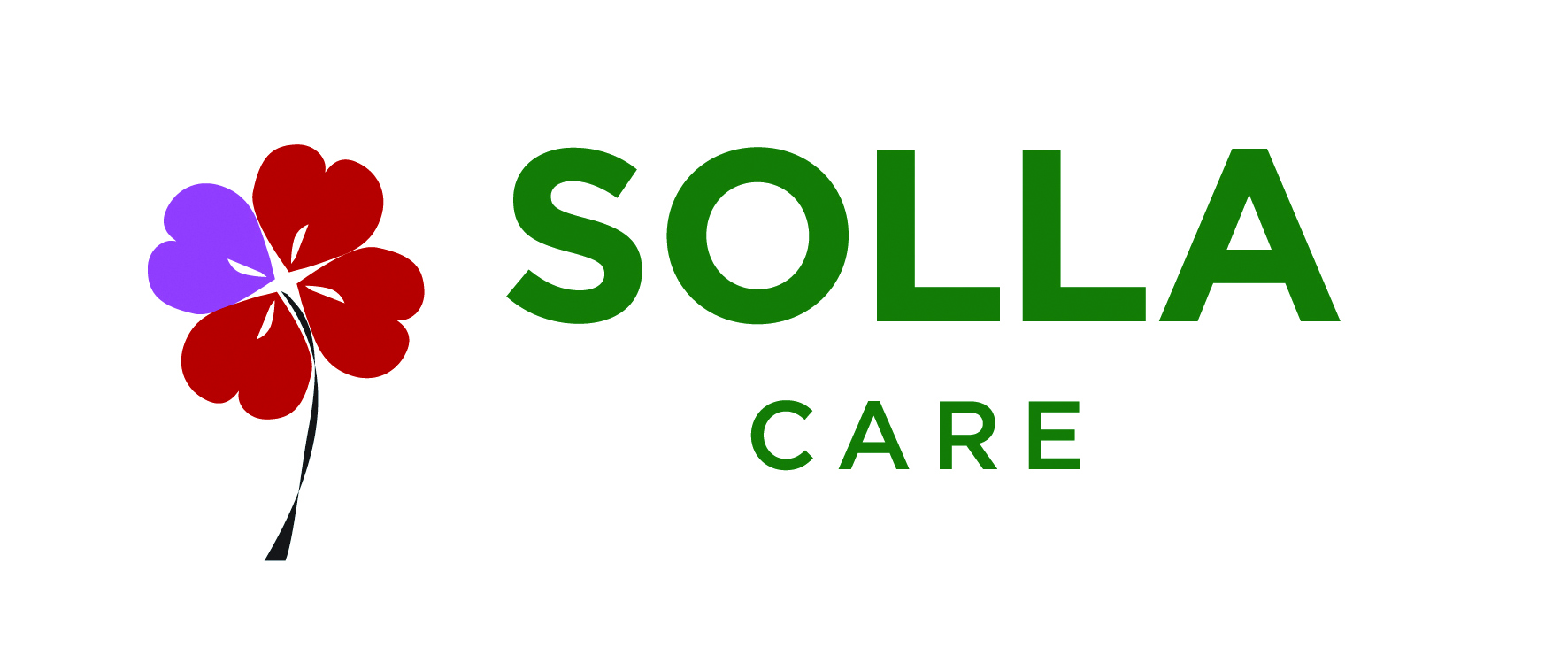 Areas to be covered
Options available for funding long term care
Case studies
Questions
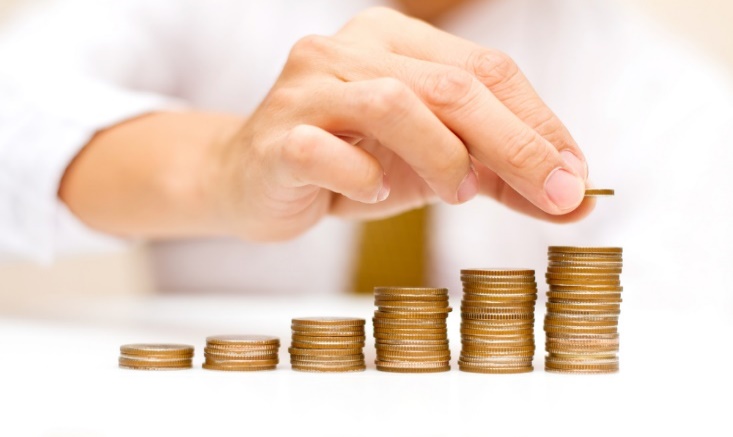 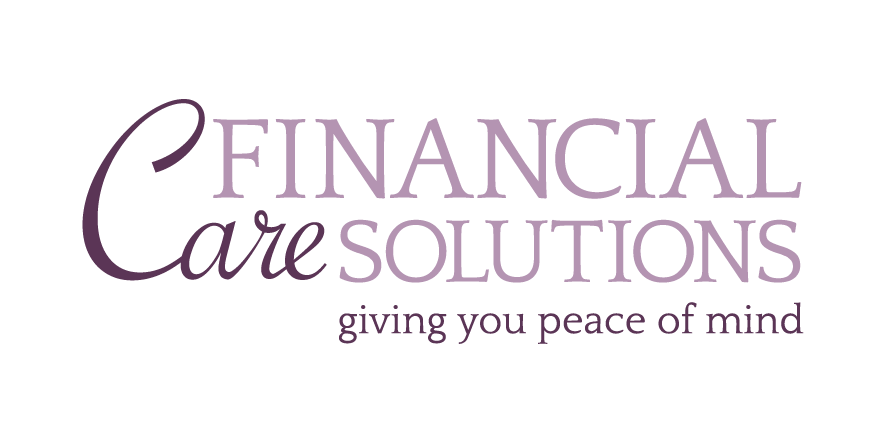 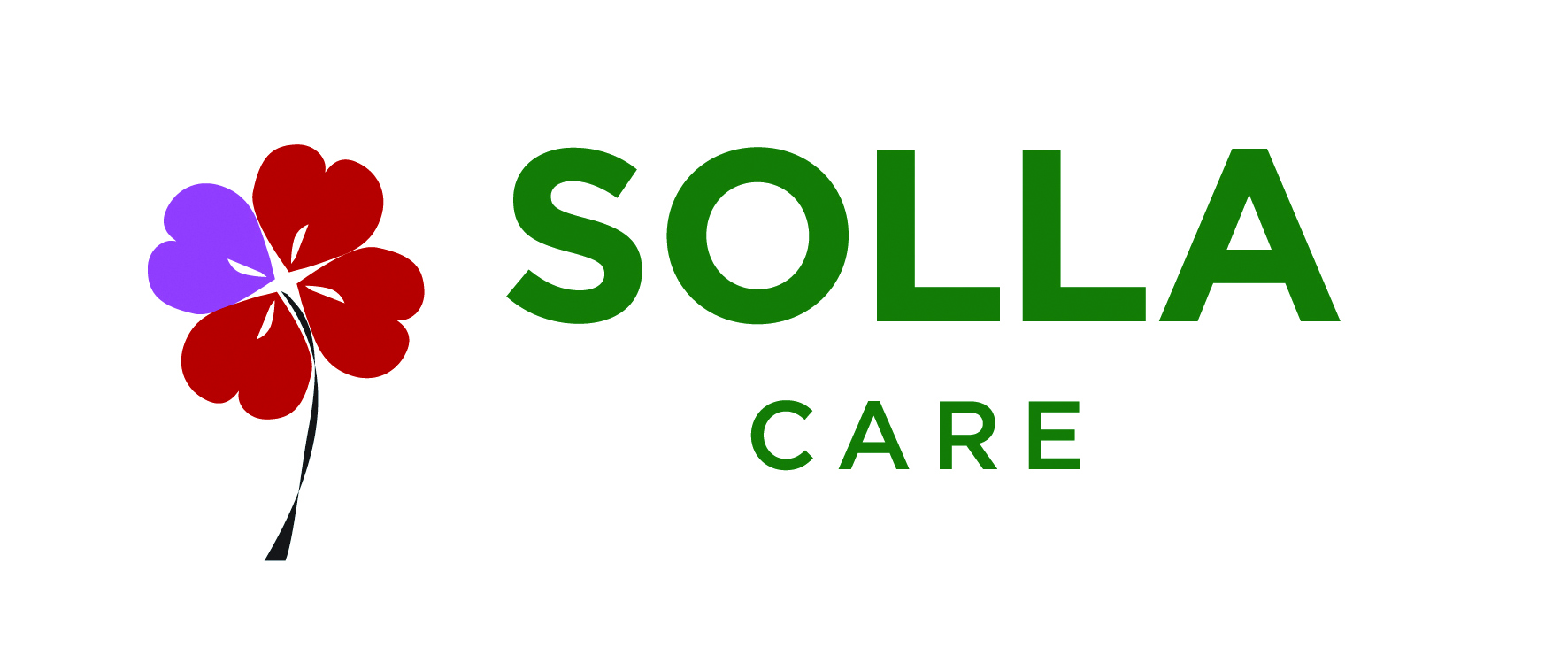 Care Fees Planning Advice
Importance of specialist care advice
Value of specialist advice
The funding strategy has to be sustainable!
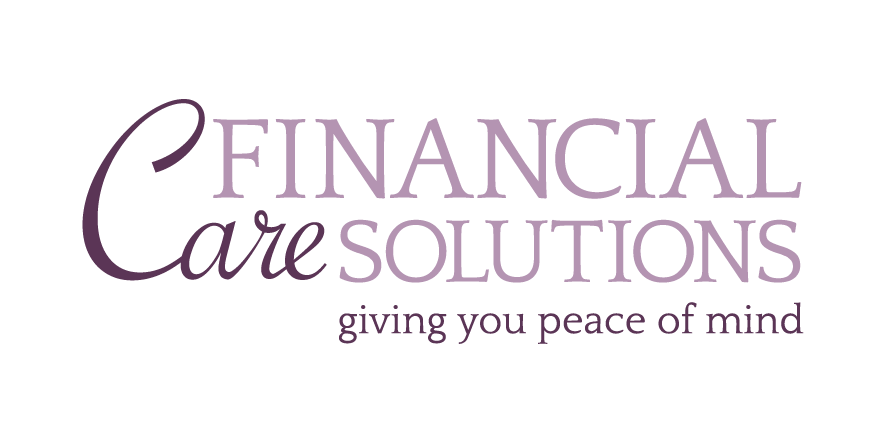 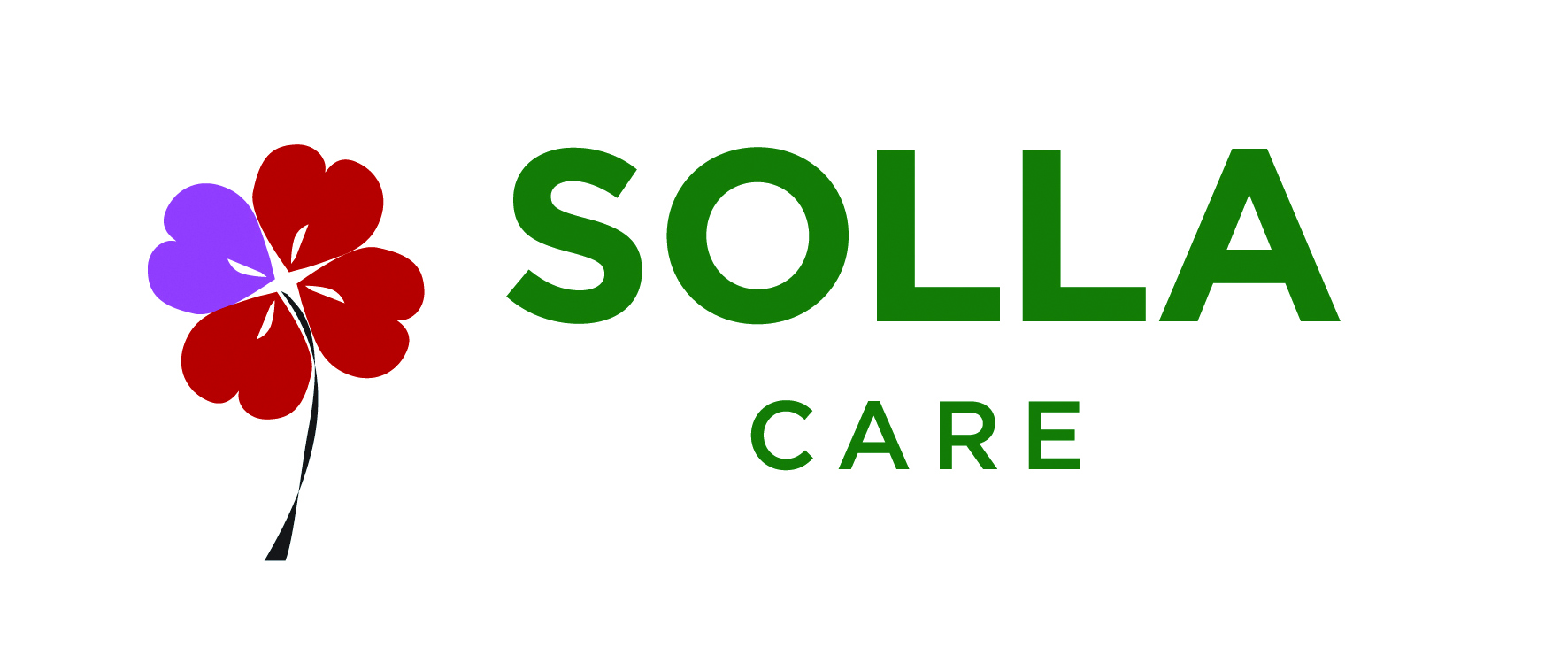 Our Ageing Population
There are 11.4 million people aged 65 or over in the UK and an estimated 4 million with a long term illness.



The number of people aged 60 or over is expected to exceed 20 million by 2030. By 2040, nearly one in four people in the UK will be aged 65
Mid-2014 Population Estimates UK Office for National Statistics, 2015.  General Lifestyle Survey 2011, Office for National Statistics, 2013
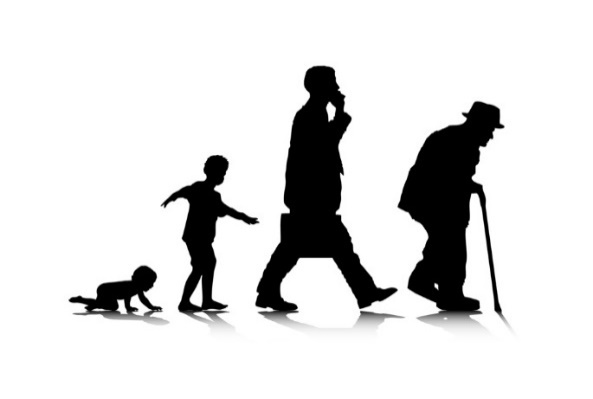 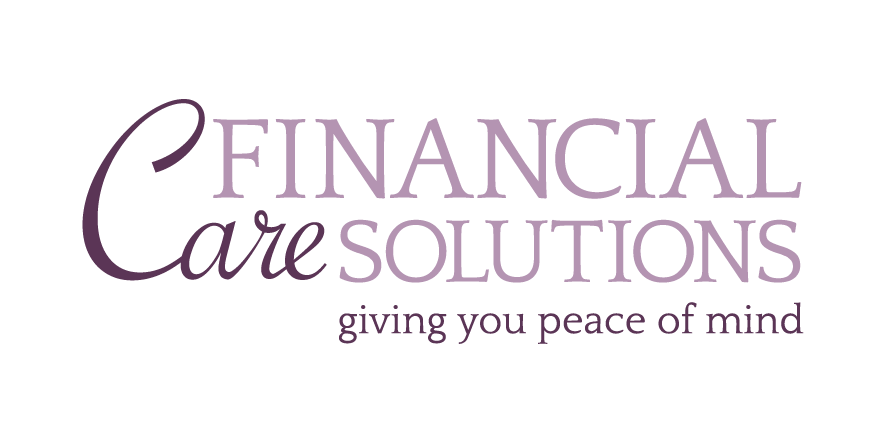 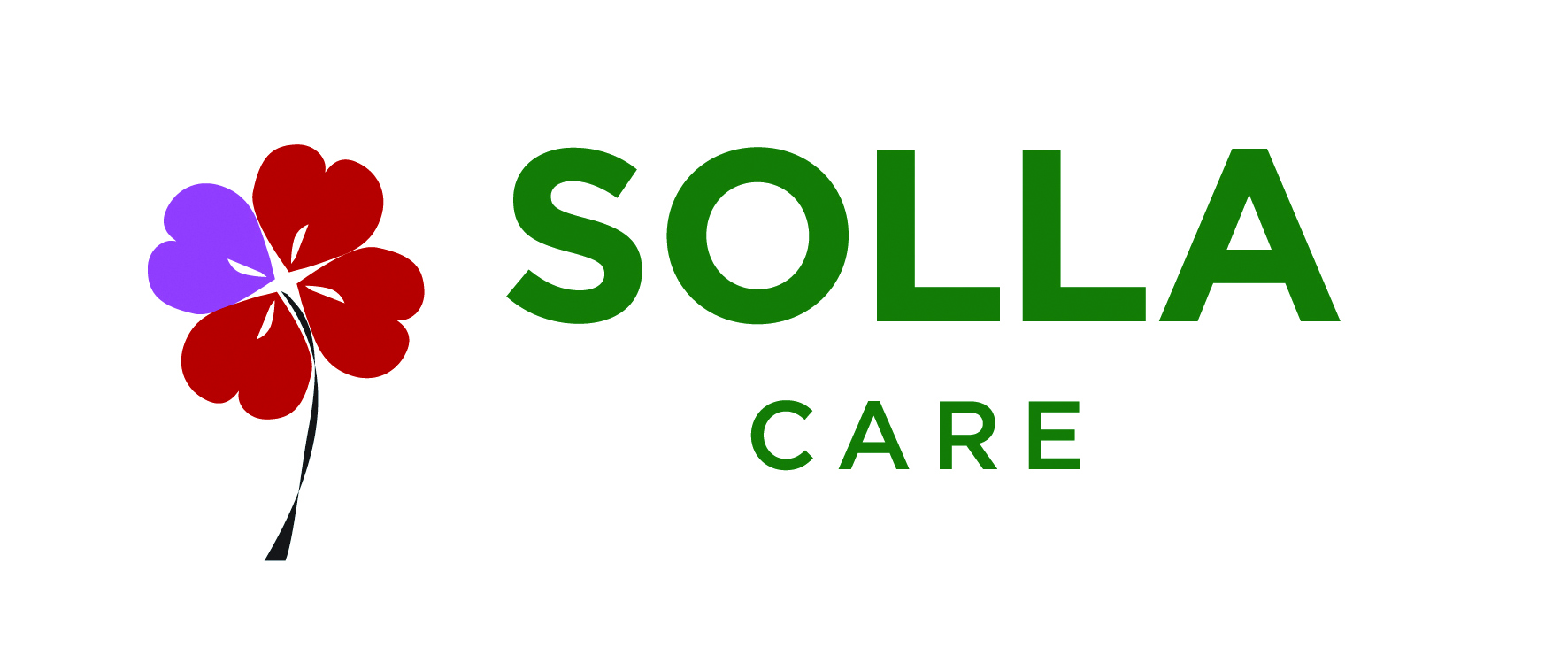 Life Expectancy
Nearly one in five people currently in the UK will live to see their 100th birthday!
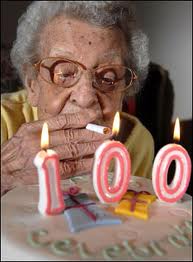 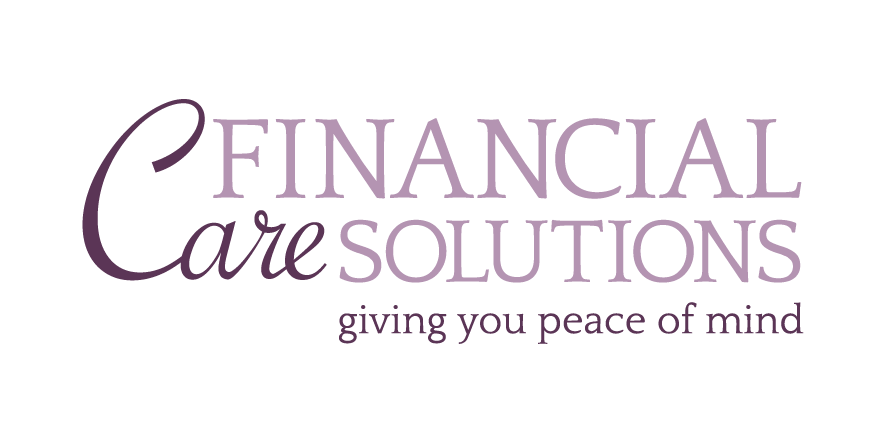 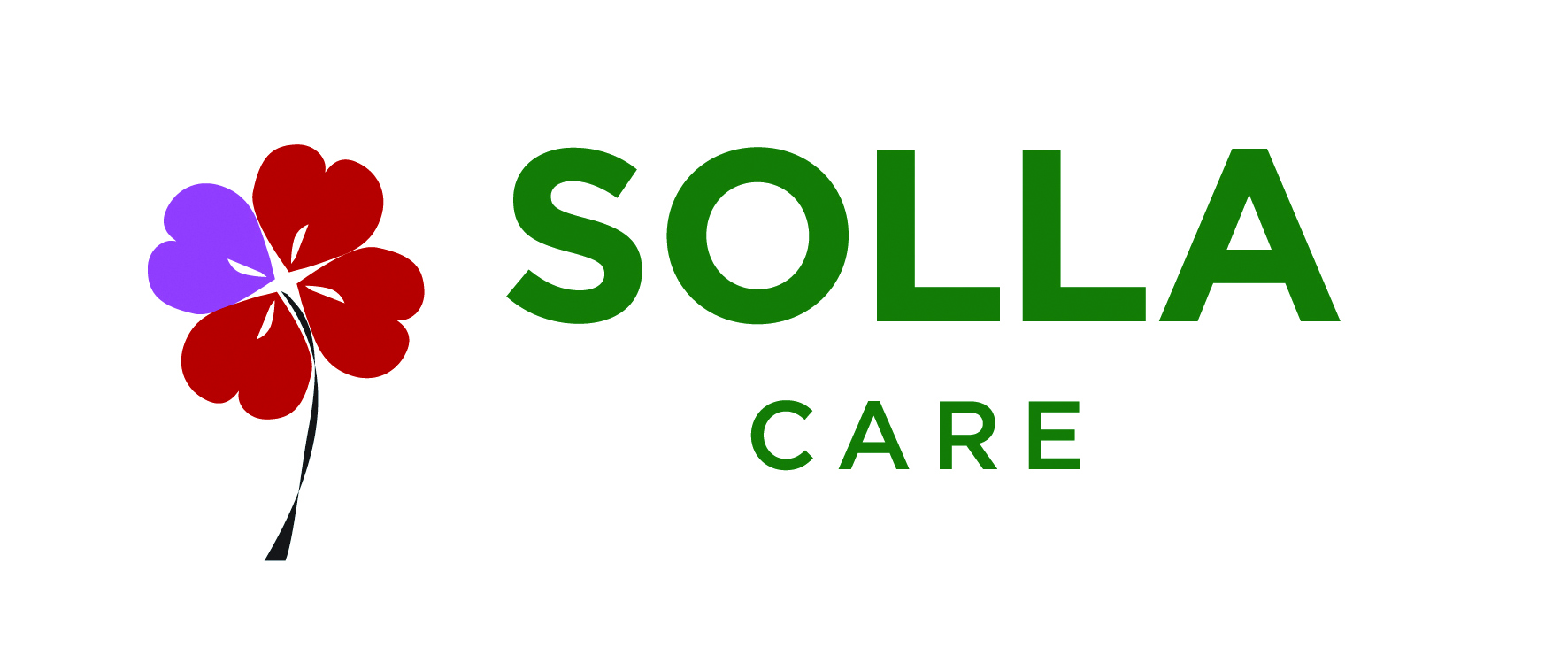 Options for funding care
Existing Plans
Using the Property
Care Plans 
Investment
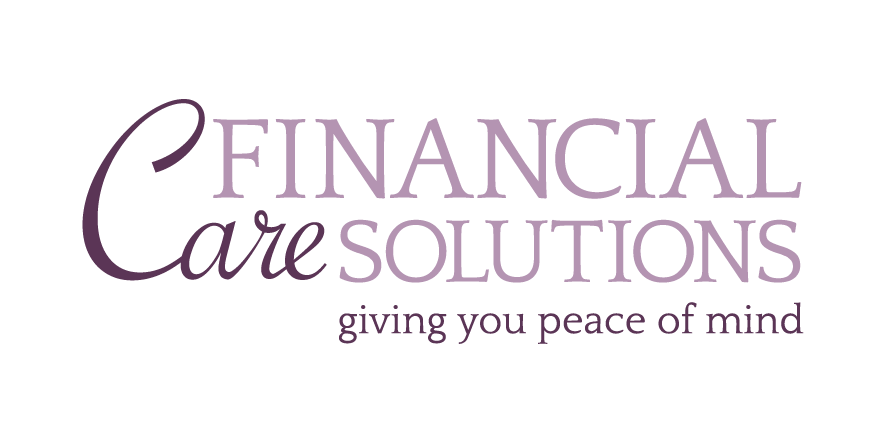 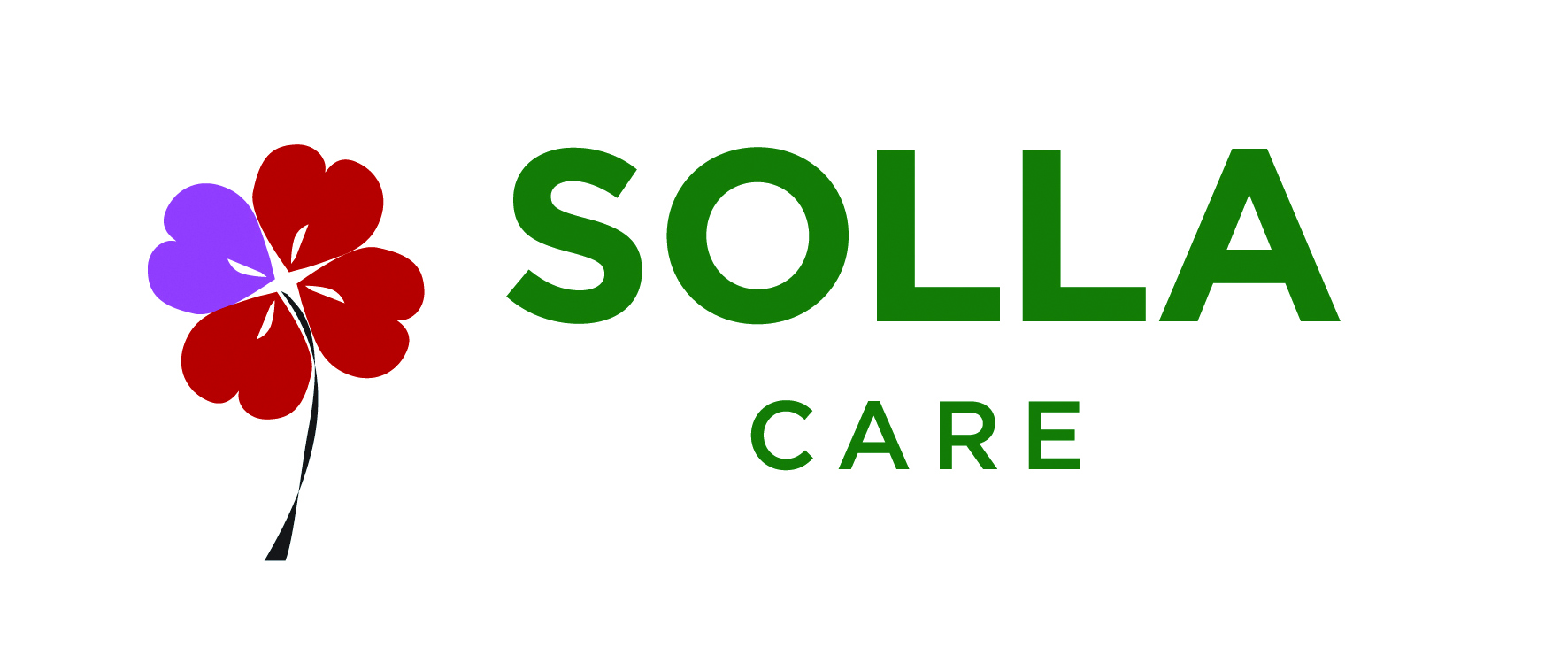 Option 1 – Existing Plans
Savings 
Investments
Pre-funded Long-Term Care 
Other products
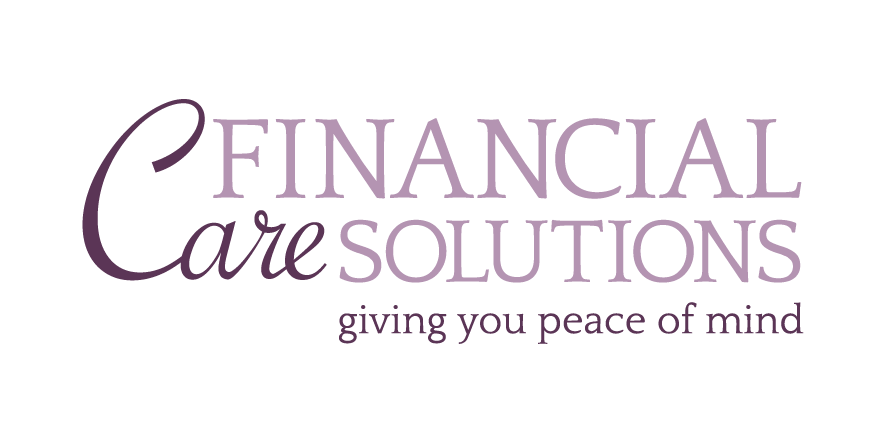 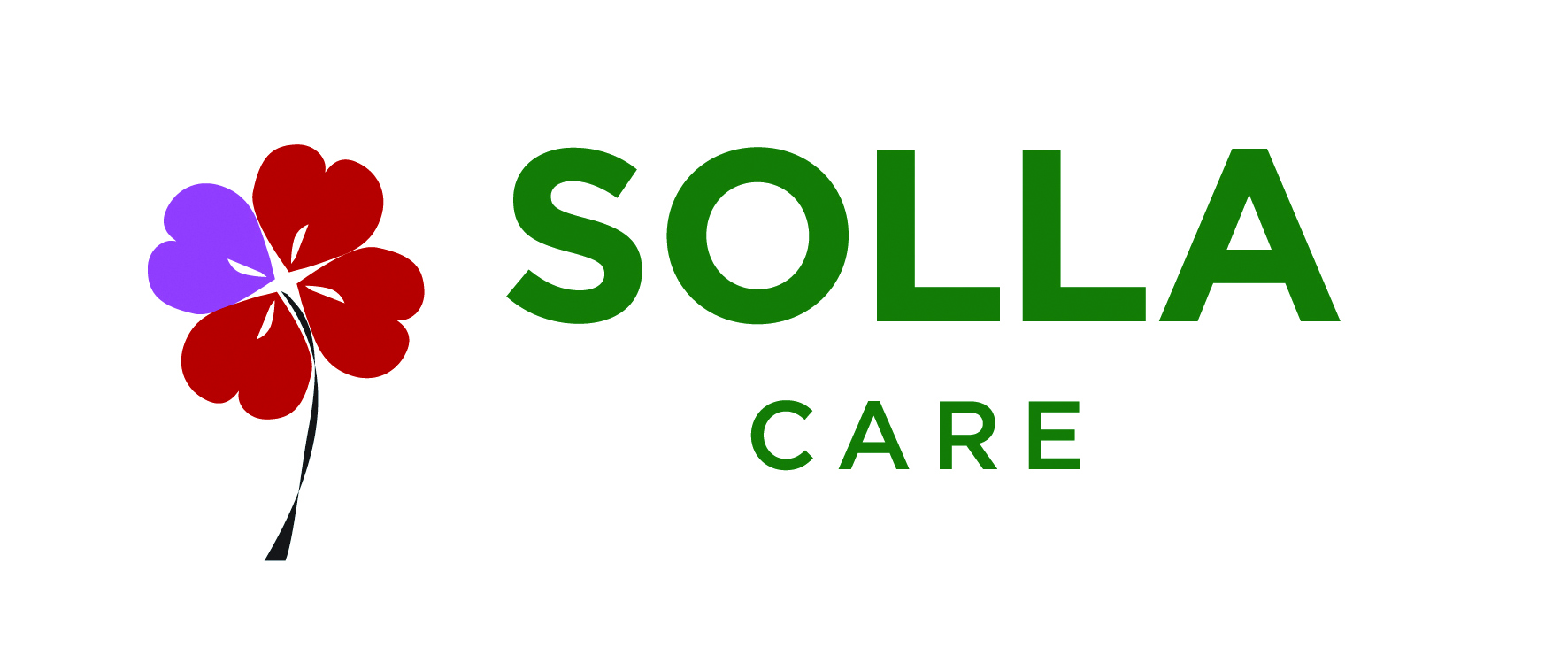 Option 2: Using the property
Sale
Rent
Downsize or ‘rightsize’
Move
Equity Release
Deferred Payment Agreement
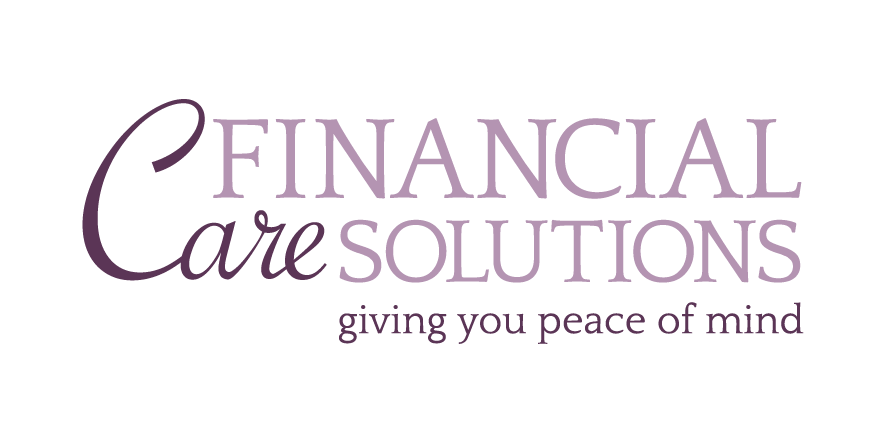 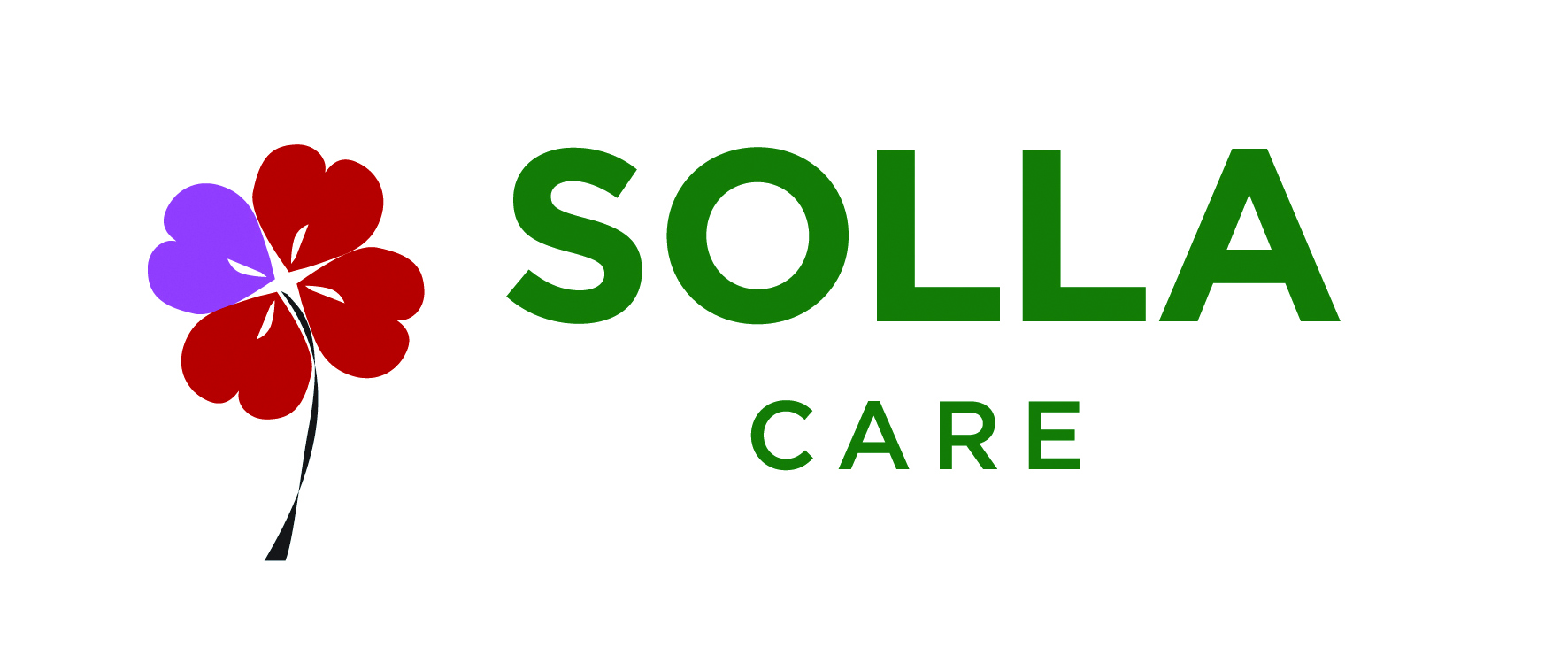 Option 3: Care Plans
Immediate Care Plan
Start paying within 12 months
Payments made tax free to registered care provider
Guarantees payments for rest of life
Capital protection /Escalation
Flexibility if moving provider

Deferred Care Plan
Option to defer payment for between 1-5 years
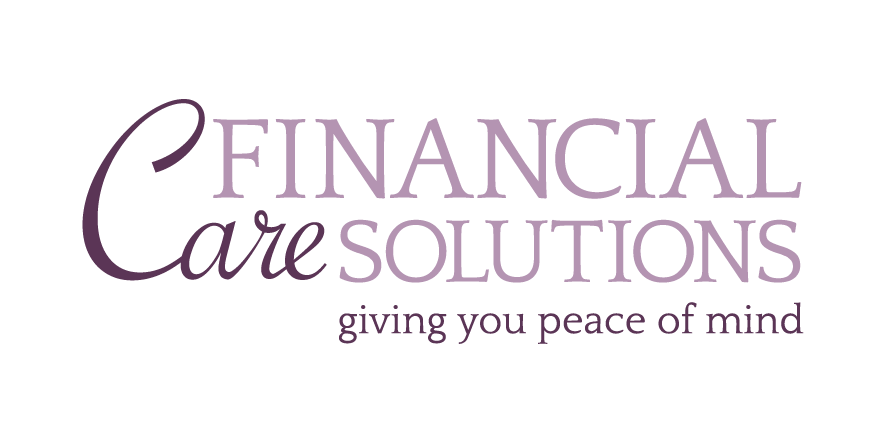 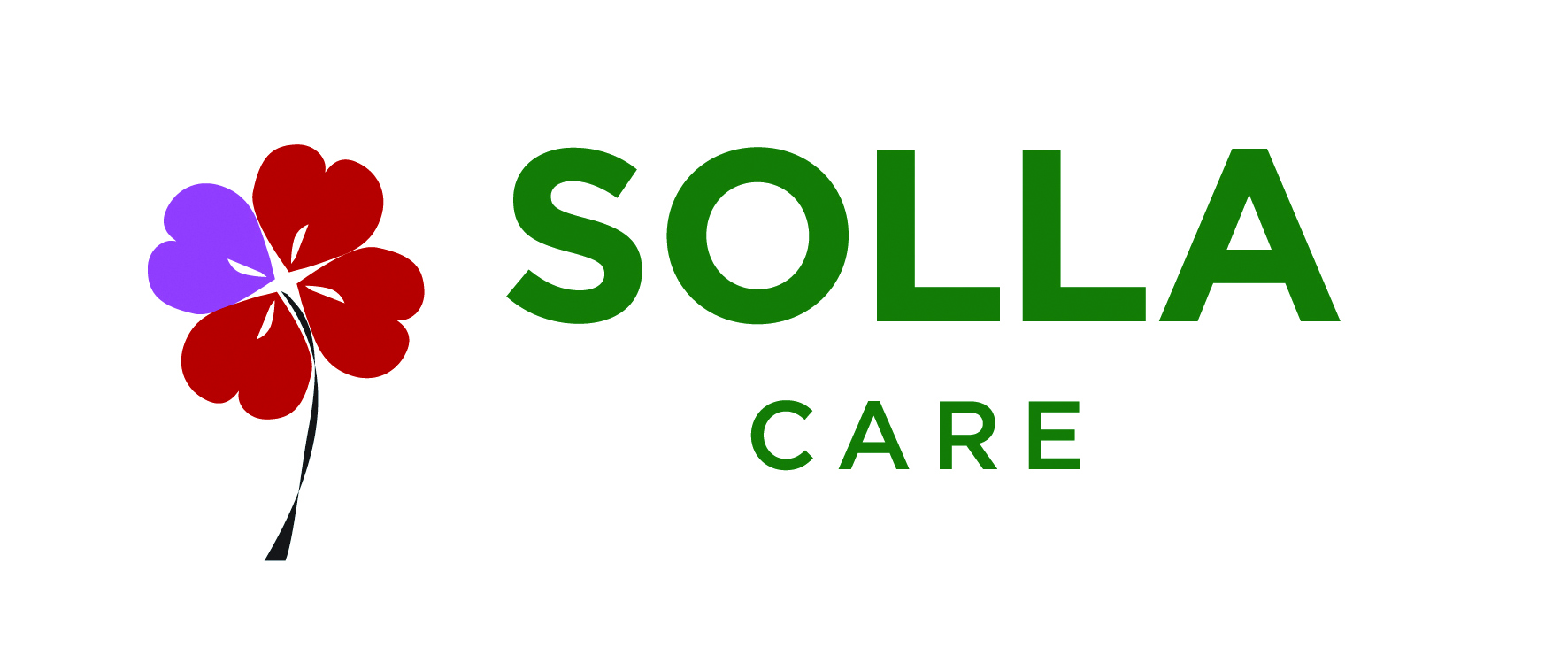 Option 4: Investments
Beneficiary money
Wishes of Will
Surplus funds not needed for care
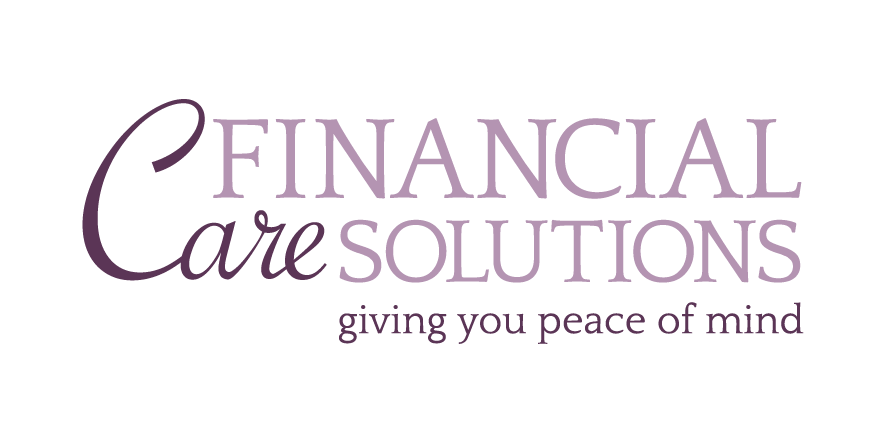 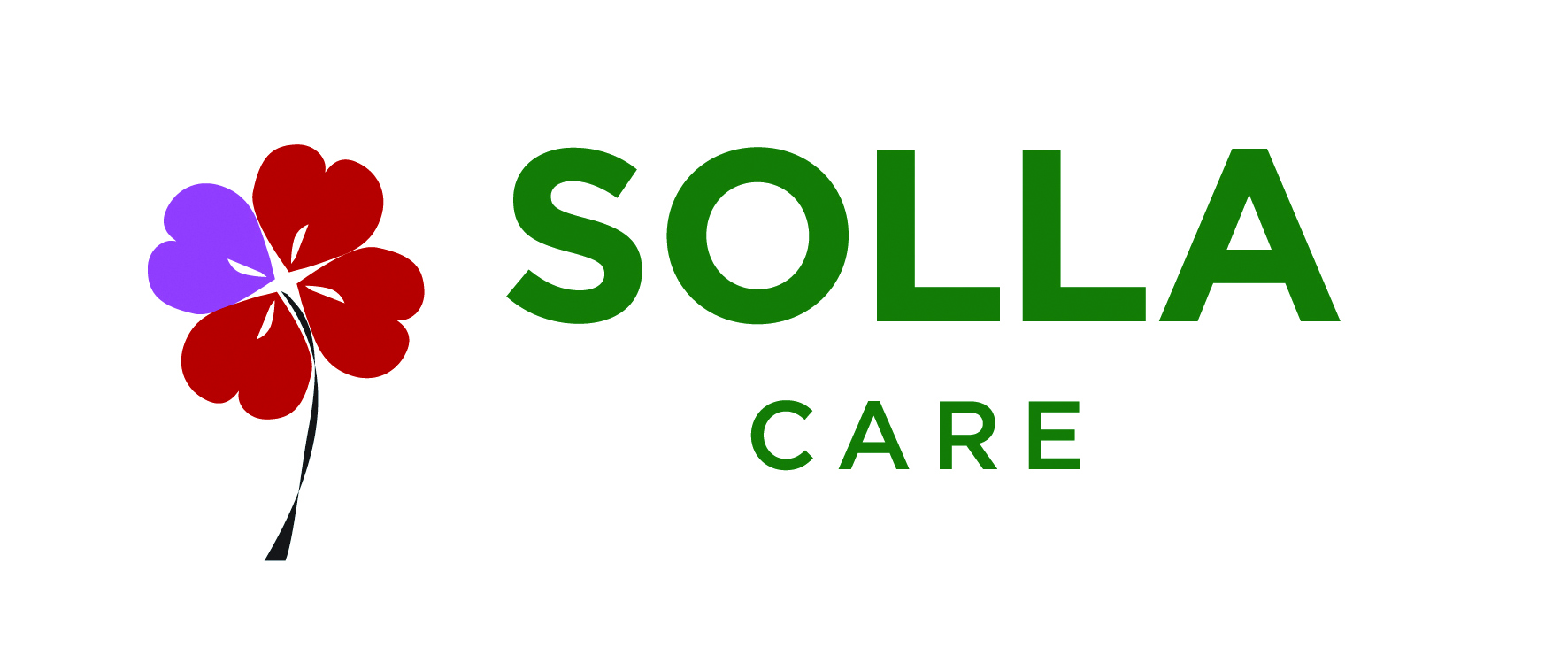 Case Studies
Betty
Roy
Violet
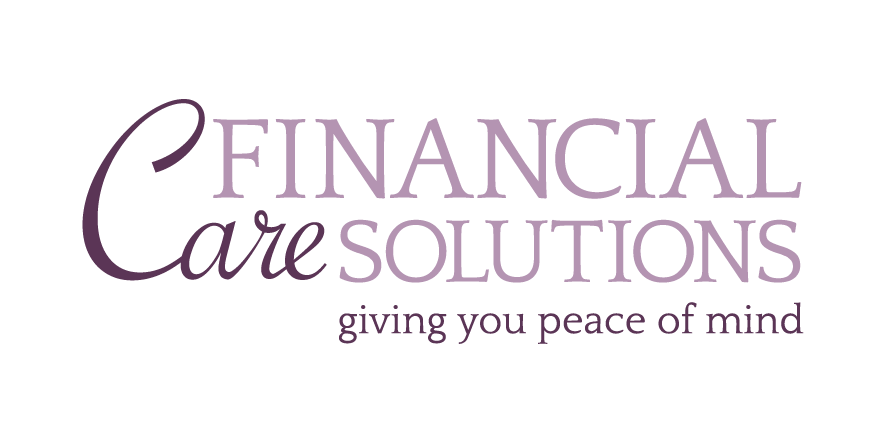 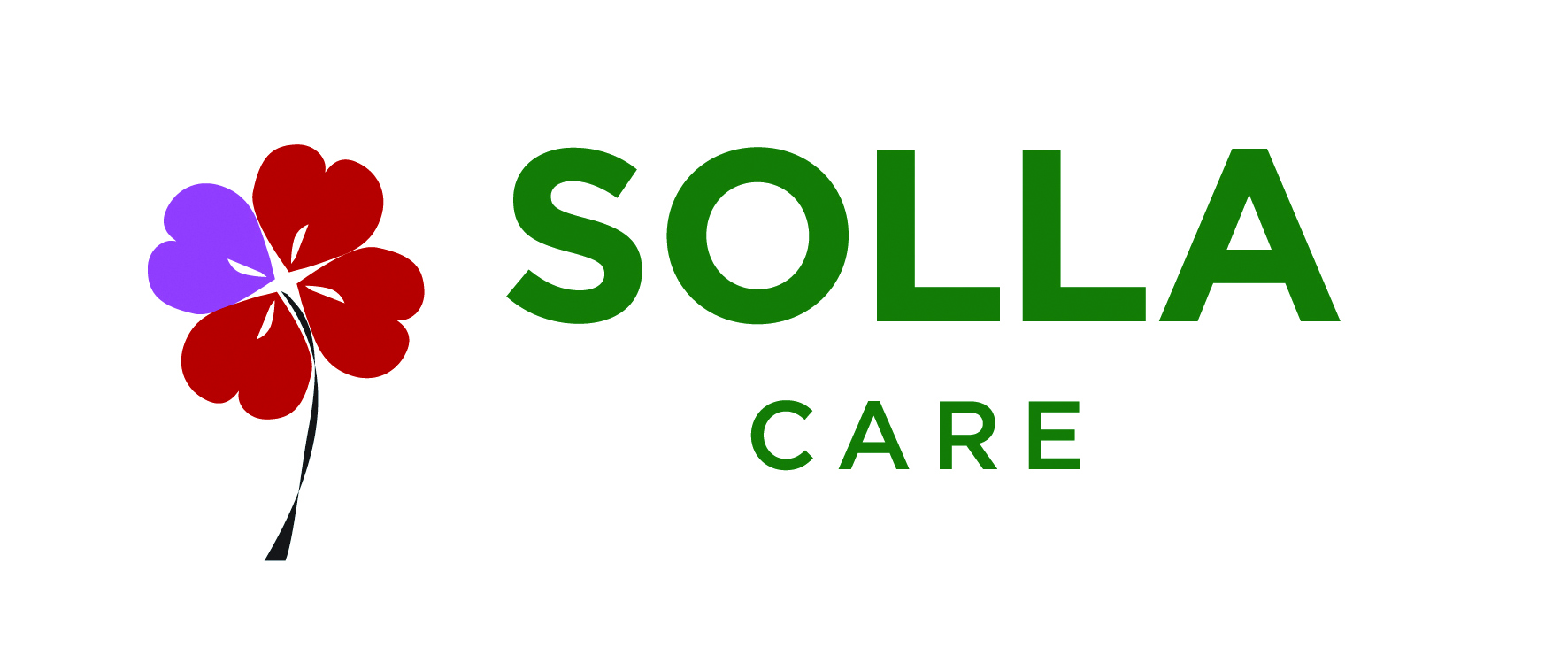 Thank you
I hope you enjoyed this presentation, please feel free to contact me if you have any questions.
Catriona@financialcaresolutions.co.uk
01737 321206/0208 454 7482/07841 823846
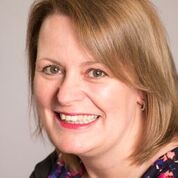 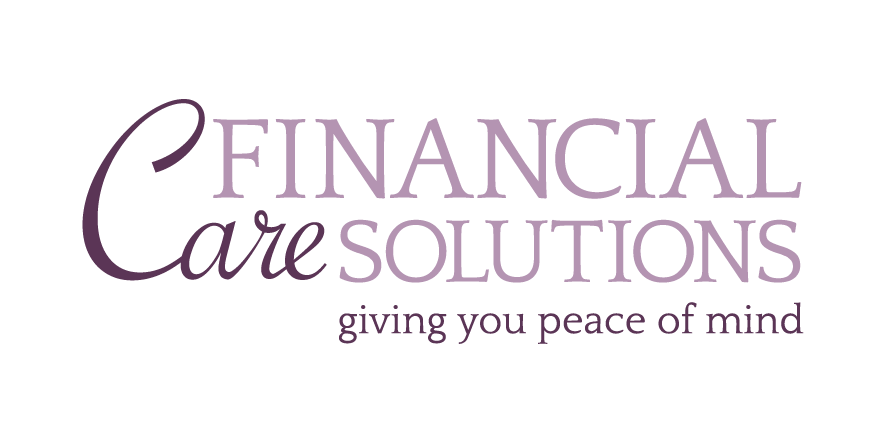 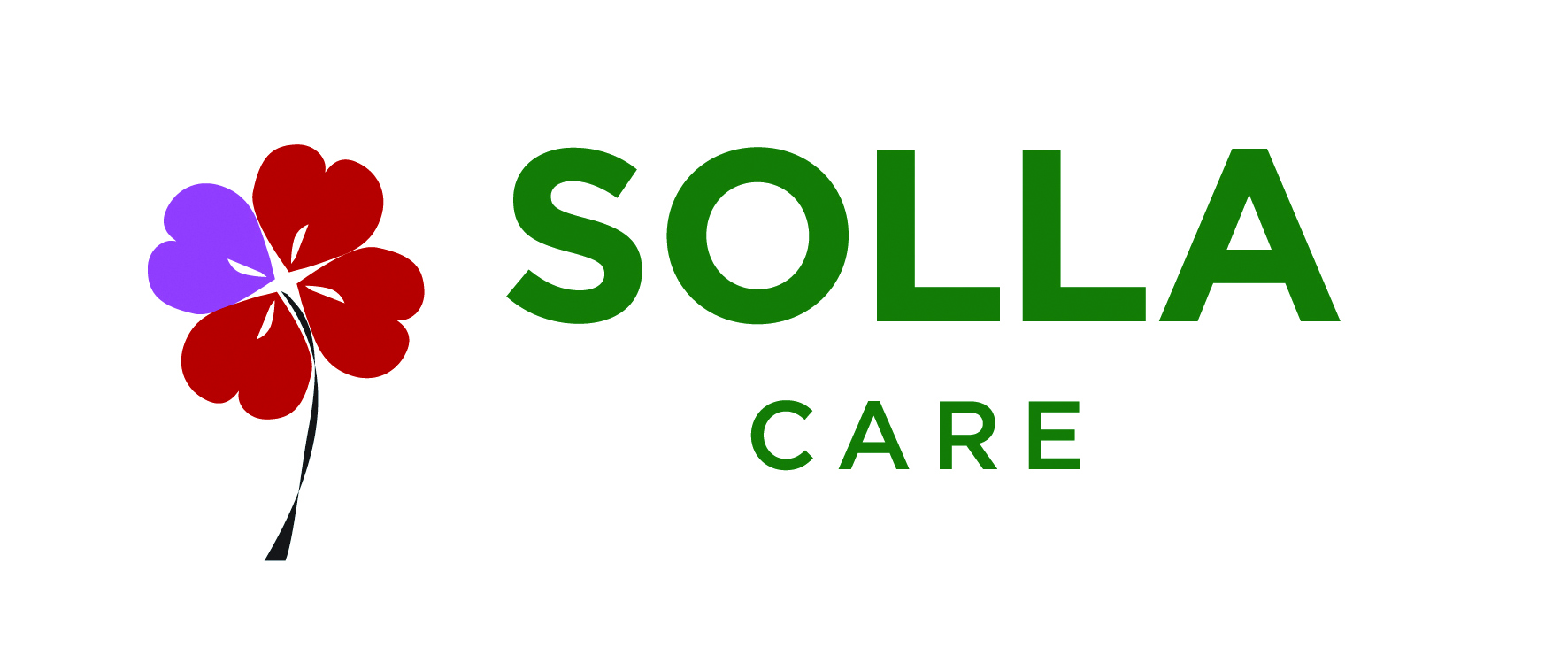 The small but important print!
This presentation is for information only and does not constitute advice.   You should seek professional independent financial advice from a care fees planning specialist before making or refraining from making any important decisions.

Deferred Payment Agreements are not regulated by the Financial Conduct Authority.  
 
Financial Care Solutions Ltd is an appointed representative of Best Practice IFA Group Limited which is authorised and regulated by the Financial Conduct Authority.
 
The contents of this presentation are based on our understanding of the law and HM Revenue & Customs practice at the time of writing.
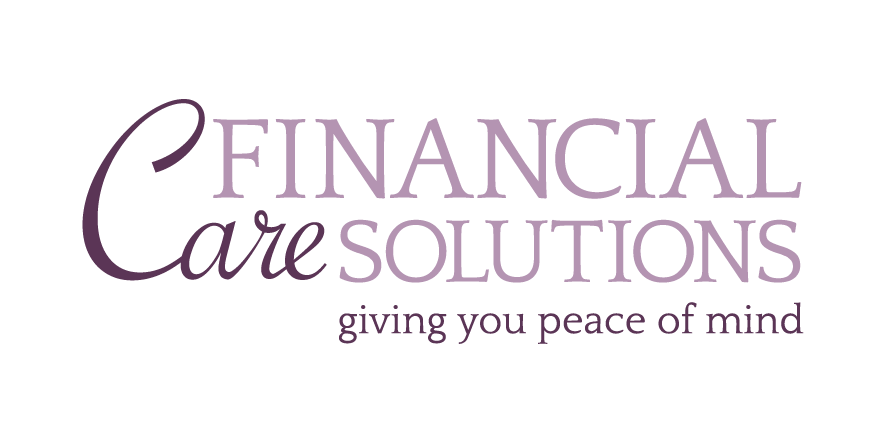 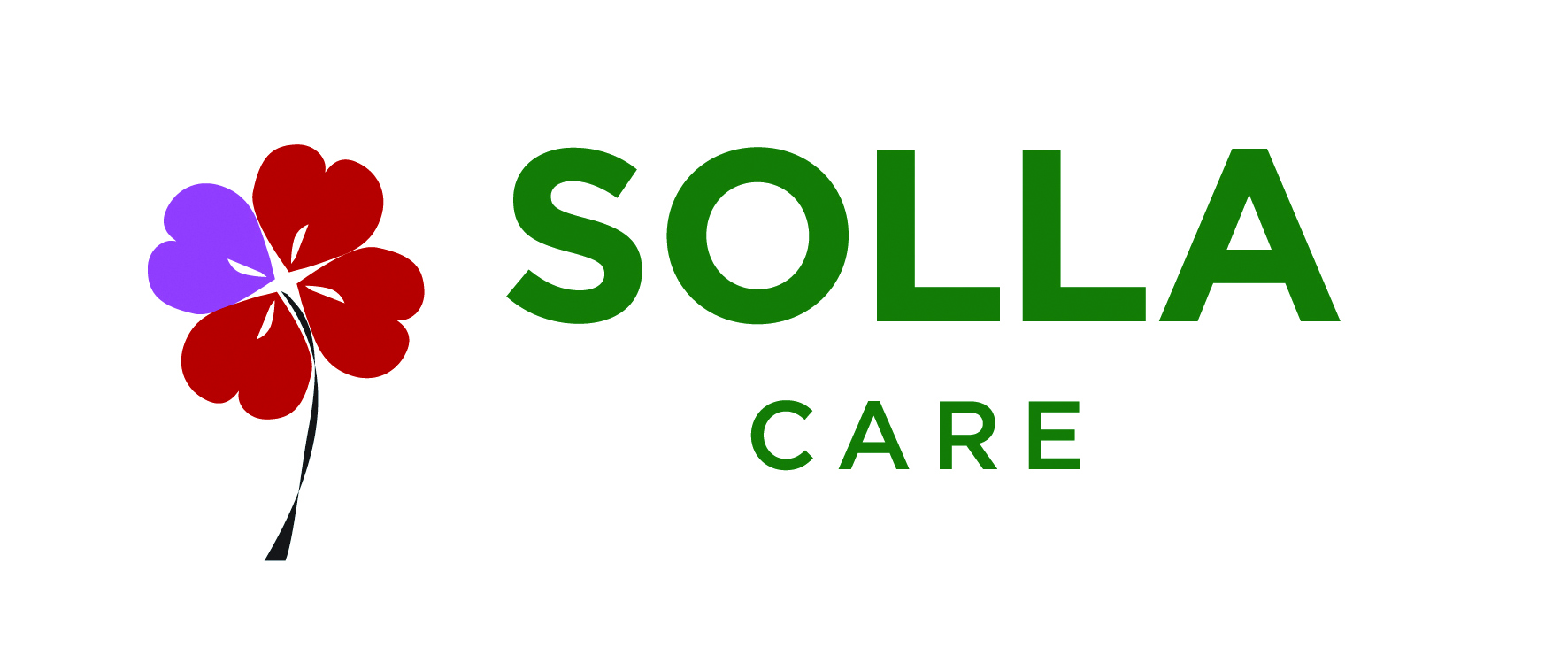